সবাইকে শুভেচ্ছা
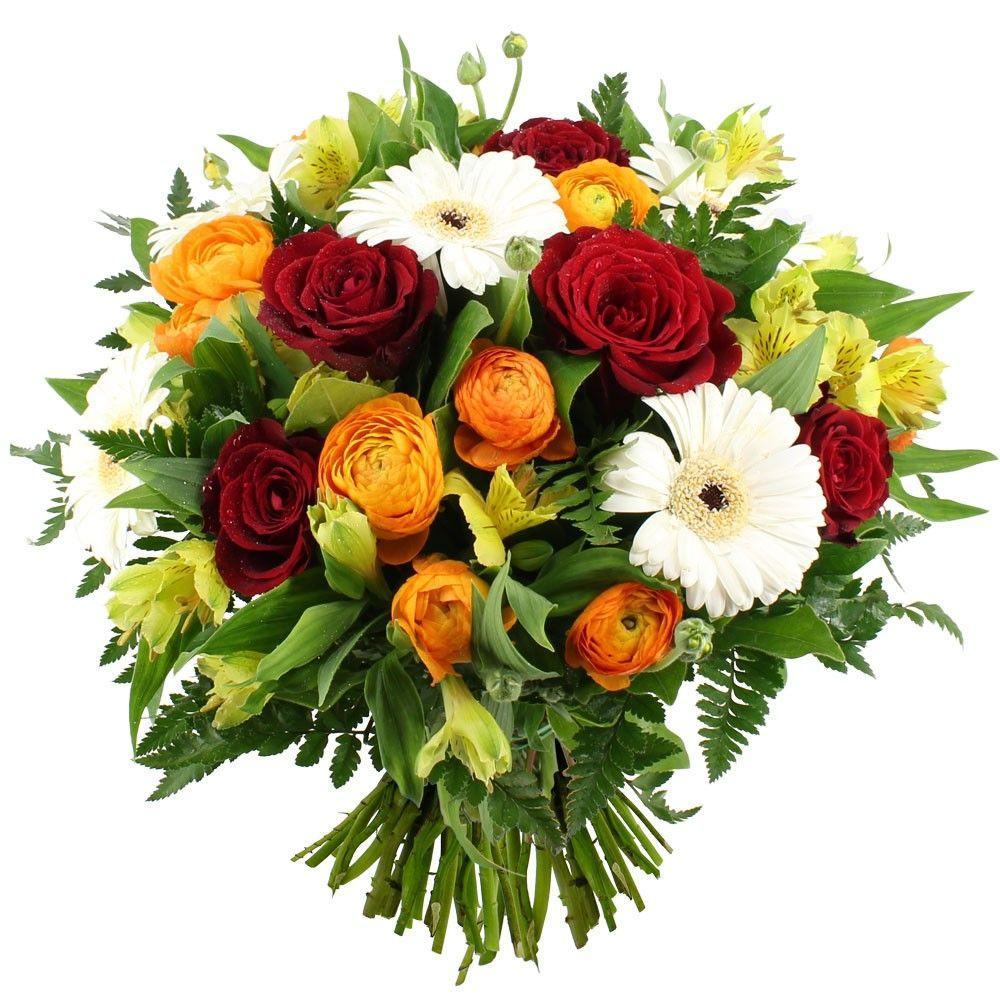 শিক্ষক পরিচিতি
মোছাঃ আরিফা আক্তার 
সহকারি শিক্ষক 
বলদীবাথান সরকারি প্রাথমিক বিদ্যালয় 
মিঠাপুকুর , রংপুর ।
পাঠ পরিচিতি
শ্রেণিঃ প্রথম
বিষয়ঃ প্রাথমিক গণিত 
পাঠঃ জ্যামিতিক আকৃতি
পাঠ্যাংশ পাঠঃ গোল,তিনকোনা , চারকোনা আকৃতি । 
সময়ঃ ৪০ মিনিট 
তারিখঃ  ১৫- ০২-২০২০ ।
শিখনফল
২৭. ১. ১ গোল, তিনকোনা,চারকোনা বস্তু চিনে	বলতে পারবে।
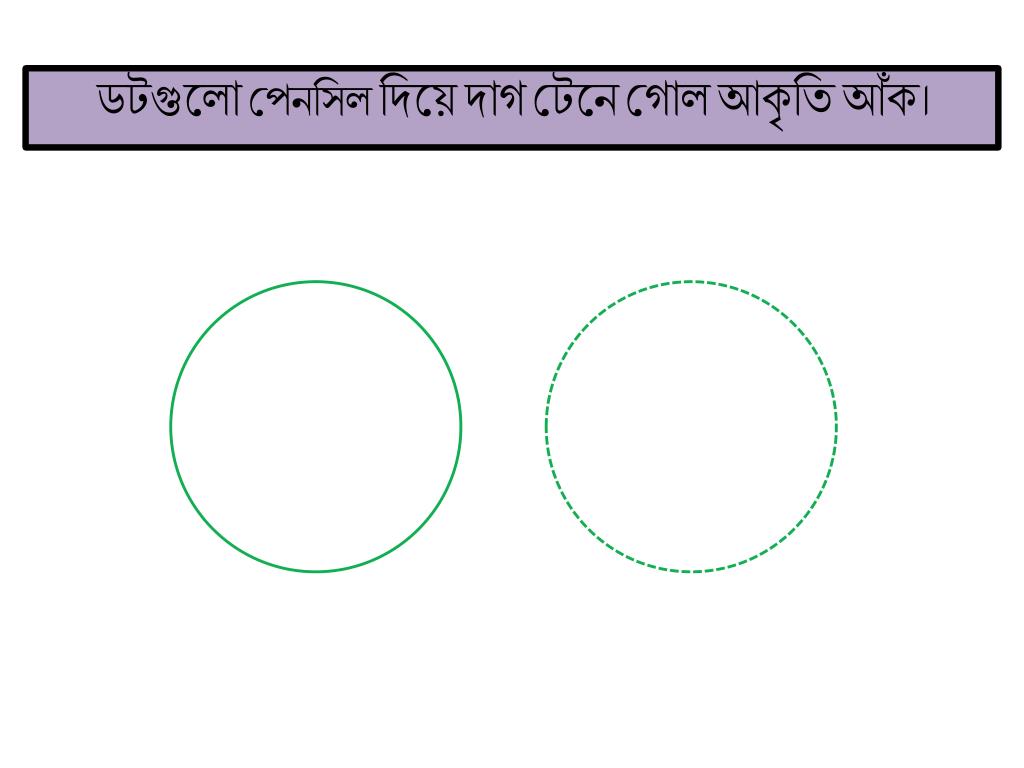 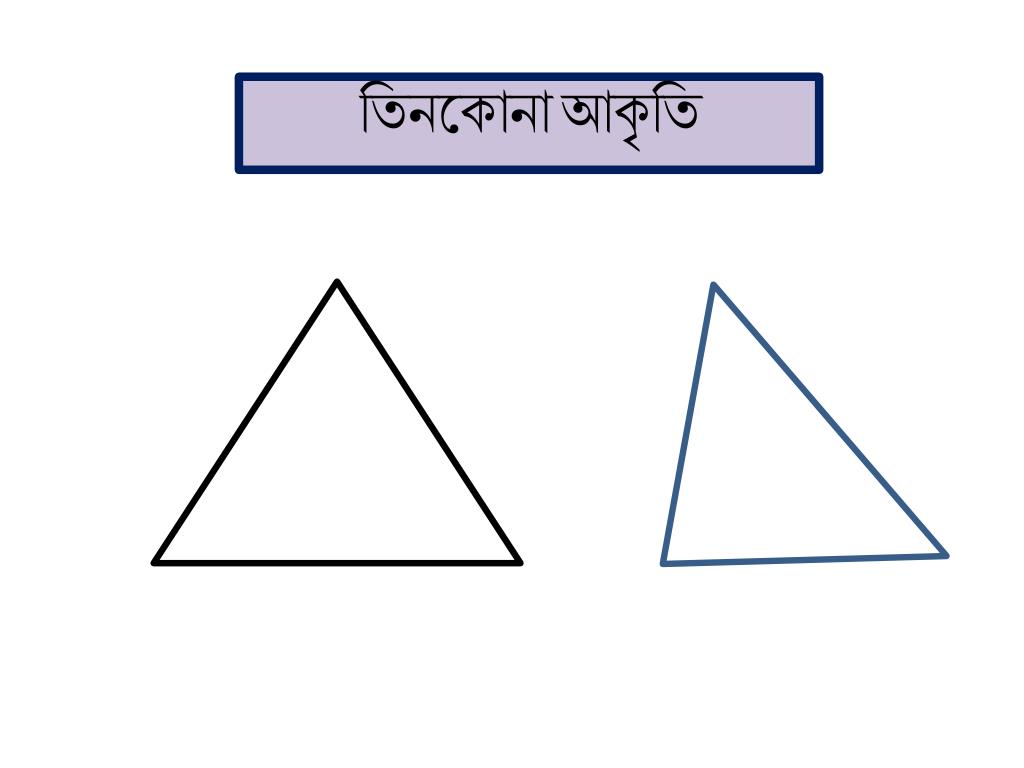 তিনকোনা
গোল
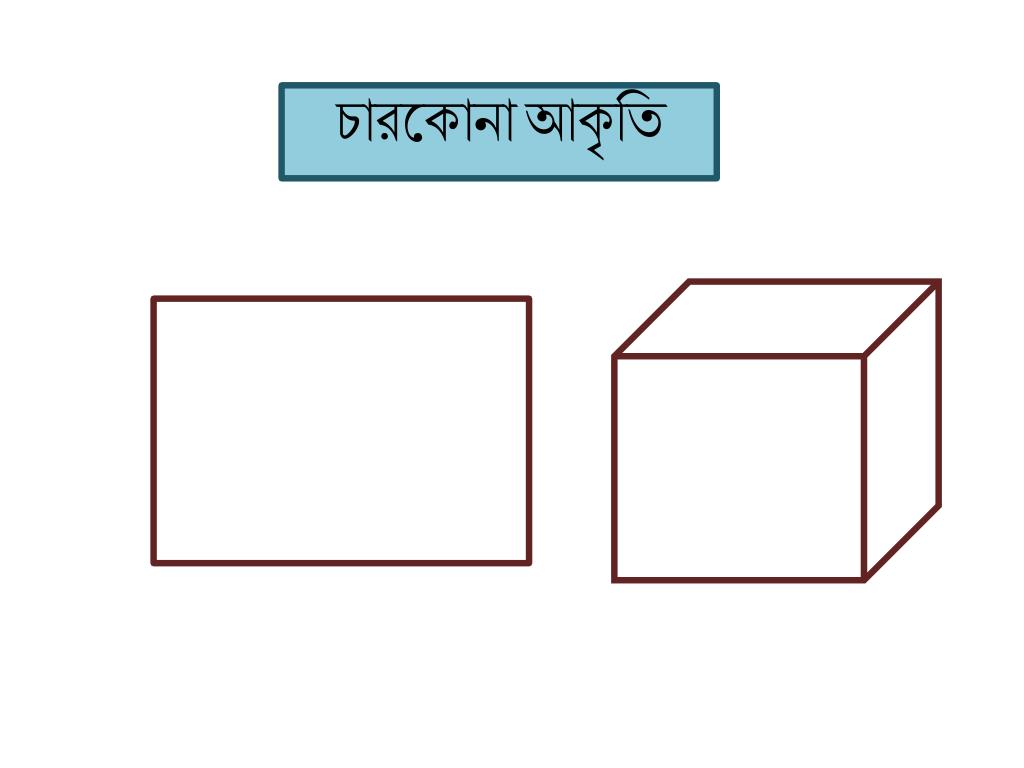 চারকোনা
আজকের পাঠ
গোল, তিনকোনা , চারকোনা আকৃতি
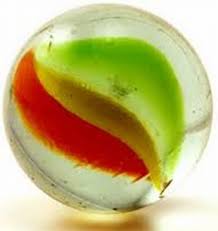 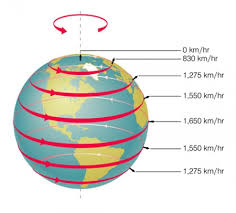 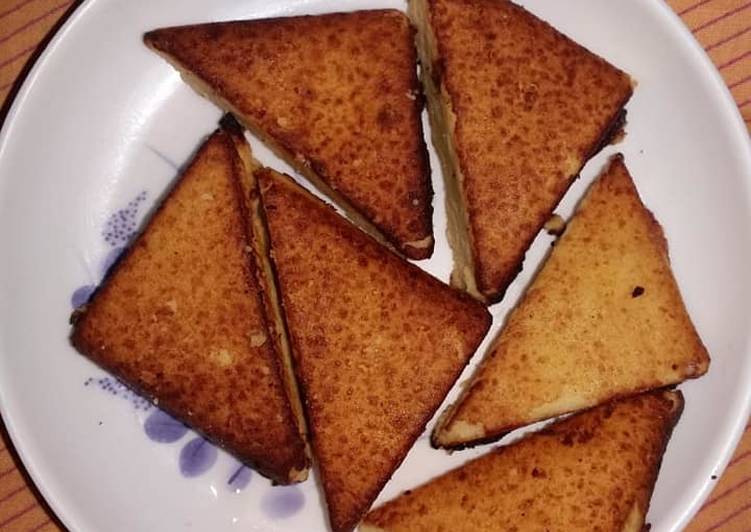 তিনকোনা আকৃতি
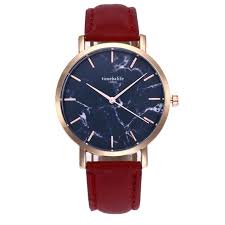 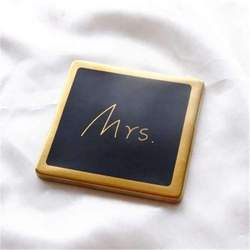 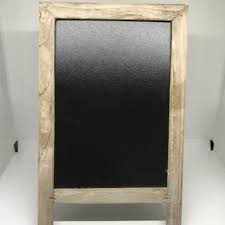 গোল আকৃতি
চারকোনা আকৃতি
পাঠ্যপুস্তক	সংযোগ	৮৮	পৃষ্টা
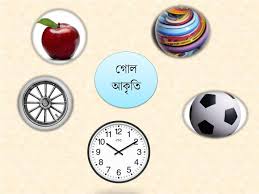 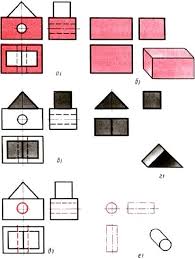 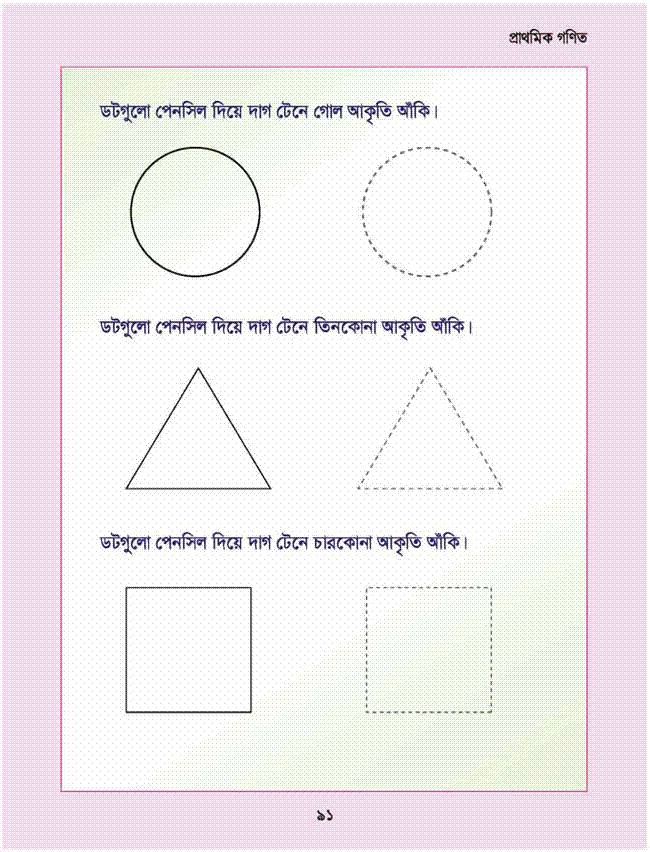 গোল
তিনকোনা
চারকোনা
মার্বেল, ঘড়ি, টেবিল,  ইত্যাদি দেখিয়ে শিক্ষার্থীদের বাস্তব  পর্যায়ের ধারনা দিব
দলীয় কাজ
লাল দল
সবুজ দল
হলুদ দল
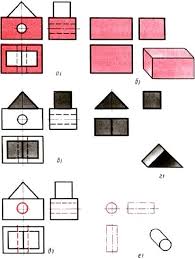 দাগ টেনে মিল কর
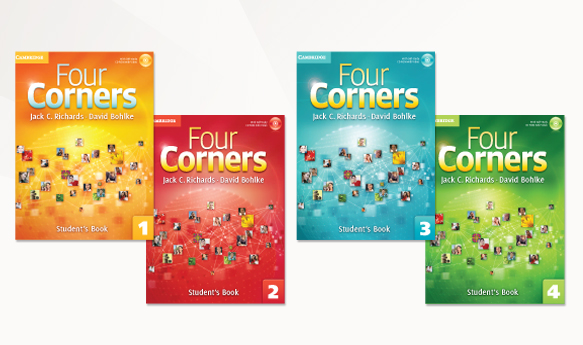 গোল আকৃতি
১.গোল আকৃতি, তিনকোনা আকৃতি, চারকোনা আকৃতির একটি করে ছবি  আঁক।
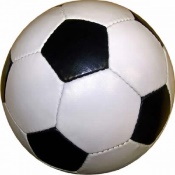 তিনকোনা আকৃতি
১. ছবিতে  গোল আকৃতি, তিনকোনা আকৃতি , চারকোনা আকৃতি কতগুলো আছে খুঁজে বের কর?
চারকোনা আকৃতি
মূল্যায়ন
১.শ্রেণীকক্ষের ঘড়ি,ব্লাকবোর্ড ,দেখিয়ে প্রশ্ন করবো কোনটা কেমন আকৃতির?
বাড়ির কাজ
আকৃতি গুলো ব্যবহার করে একটি ছবি এঁকে আনবে ৷
ধন্যবাদ
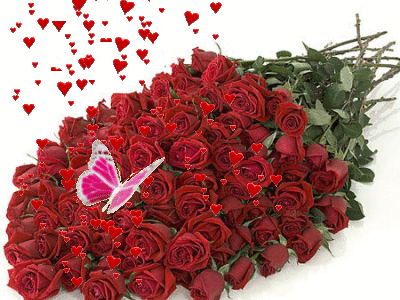